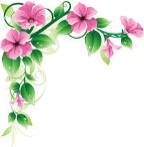 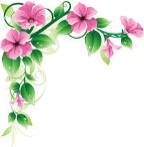 Welcome
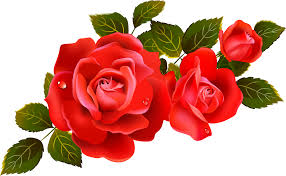 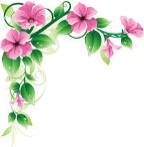 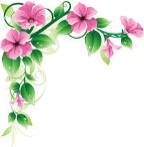 Teacher’s Introduction
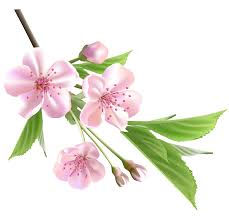 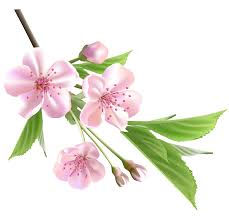 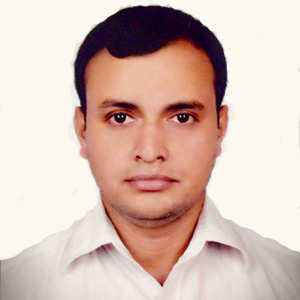 Shanjoy Biswas
 Assistant Teacher
Harta Government Primary School
Wazirpur,Barishal.
01712-479462
shanjoybiswas@gmail.com
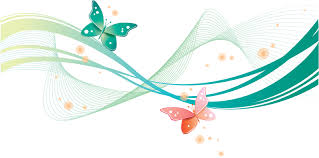 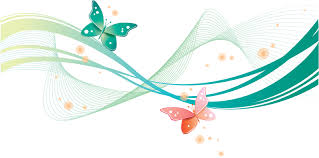 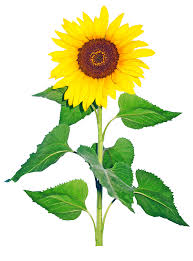 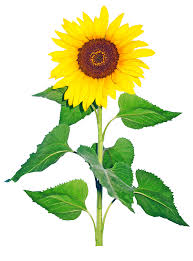 Lesson Introduction
Class : Five.
Subject : English.
Title: My Home District
     (Class-5/Unit-10/Lesson-1-2)
Today’s Lesson:
     (The name of my home district  
    ……….temple of Chandrabati.)
Time: 45 minutes.
Date:  03-07-2020.
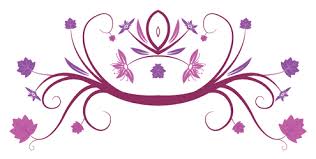 Learning outcomes
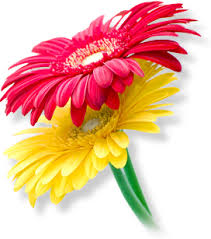 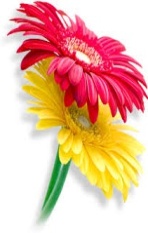 Students will be able-
* to ask question  and answer with the help of 
   the text information. 
* to read the text with correct pronunciation.
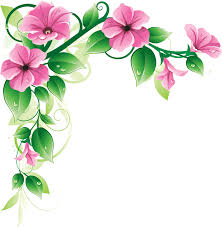 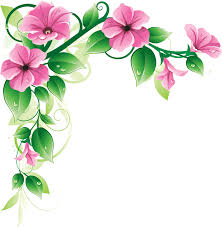 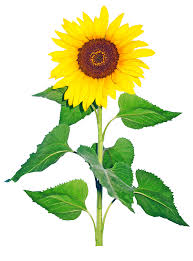 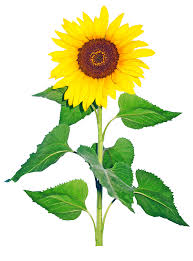 Title Declaration by asking some Questions.
* What is the name of your village?
* What is the name of your Upazila?
* What is the name of your District/Zila?
Home District means in which District you were born or live as a child.
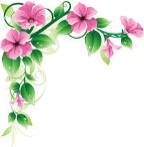 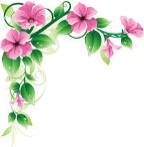 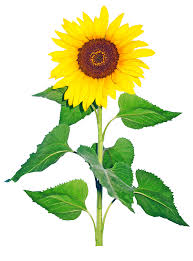 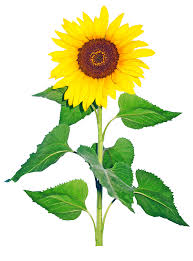 My Home District
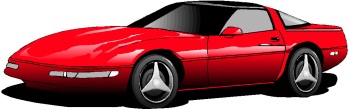 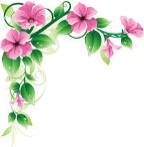 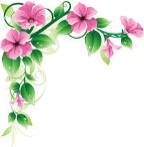 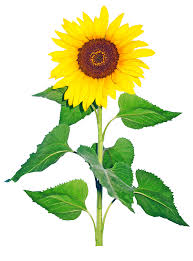 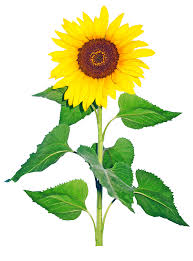 Elicit new words
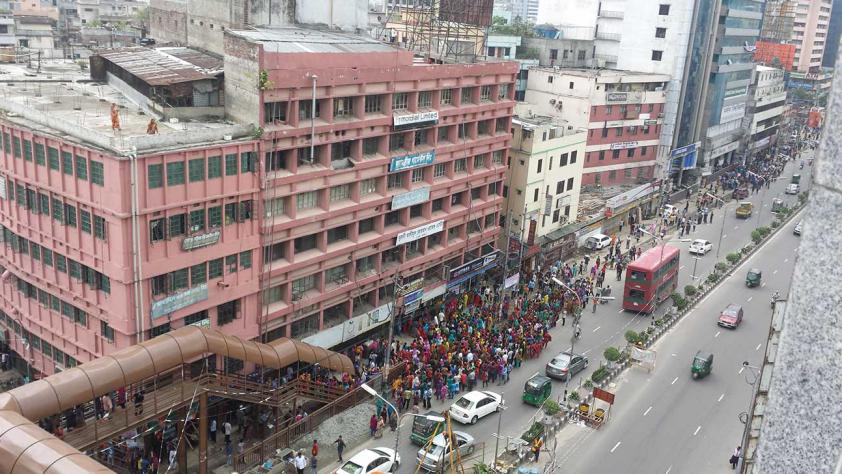 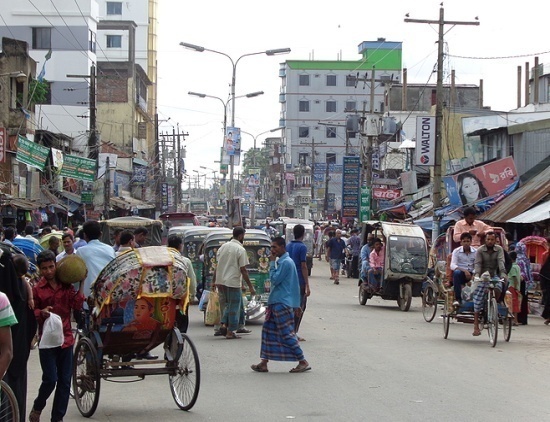 Urban area of upazila, district or divition level.
Municipalities
M-u-n-i-c-i-p-a-l-i-t-i-e-s
We live in Brahmanbaria municipalities.
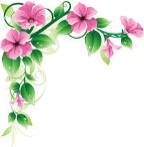 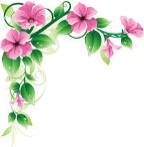 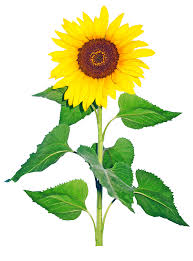 Elicit new words
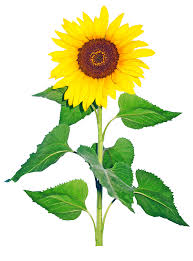 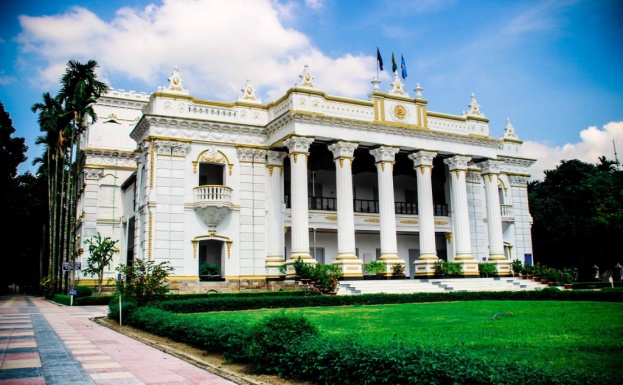 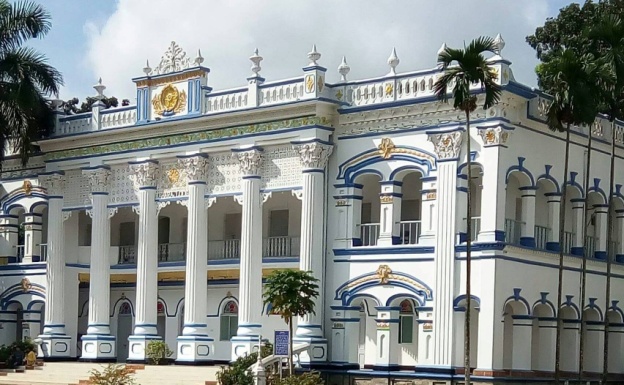 These were the houses of very rich man .
Who have a lot of land or property they are called landlord
Land lord
L-a-n-d  l-o-r-d
My grandfather was a land lord in our area.
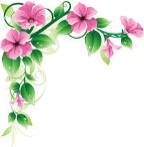 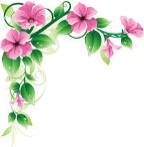 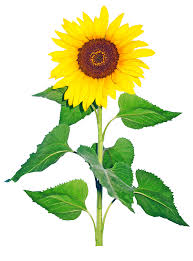 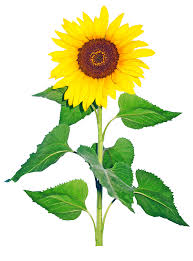 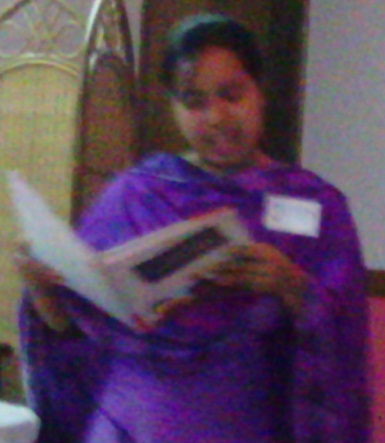 Teacher’s       
 Reading…

   (Standing infront of 
          students)
Open your book at page no-38. I am reading the text. You all just listen to me. Don’t read with me. Put finger on line.
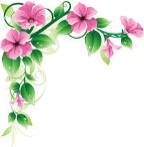 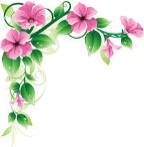 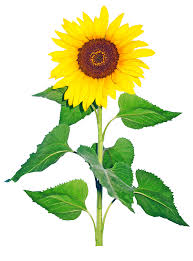 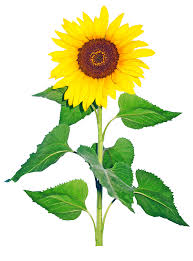 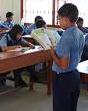 Student’s       
           Reading…
You Read the text, others listen to   
       him/her. Put finger on line.
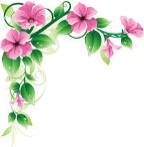 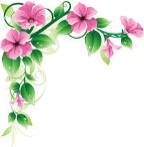 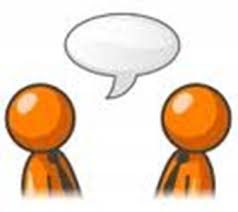 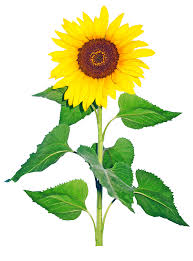 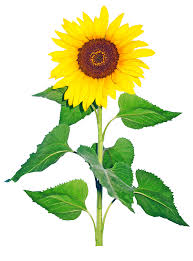 Pair Work
Fill in blanks
a) There are ------ municipalities in Kishoregang.
 b)  The river ------  flows through the town.
 c) It is about ------- kilometers from Dhaka.
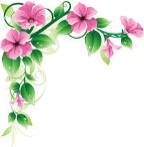 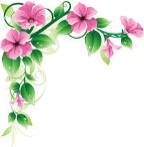 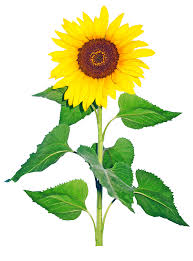 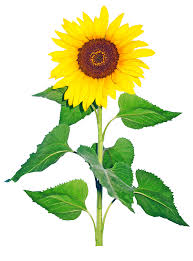 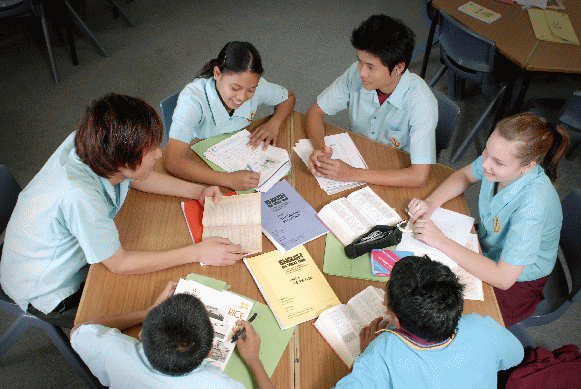 Group work
Answer the following questions (orally)
a) How many Upazilas are there in Kishoregang?
 b) How does the name Kishoregang come from?
 c) Where is the shiva temple Chandrabati?
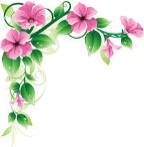 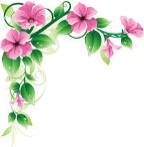 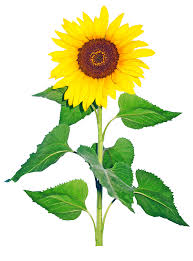 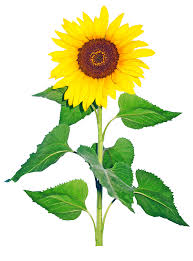 Word Bingo (game)
Kishoreganj                Upazilla

  municipalities              Districts

  Largest                        jangalbari

  celebrate                      Mosque
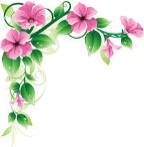 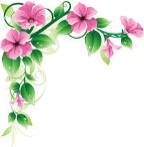 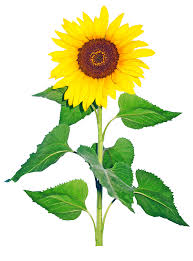 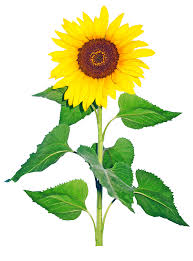 Students silent reading
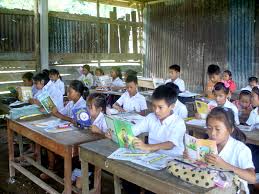 Read the text silently.
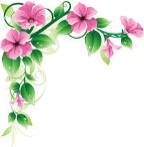 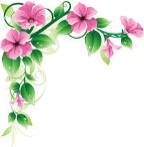 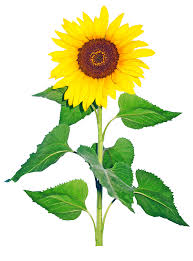 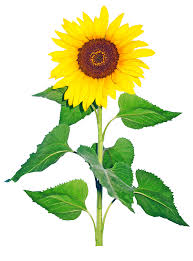 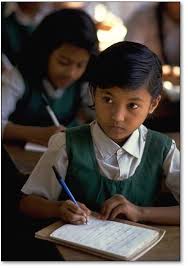 Written test/Evaluation  (IW)
Write the answer the following questions.
1. How many villages are there in 
     Kishoreganj? 
 2. Where is the fort of Isah Khan?
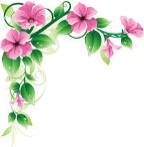 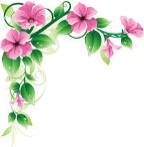 Thank you
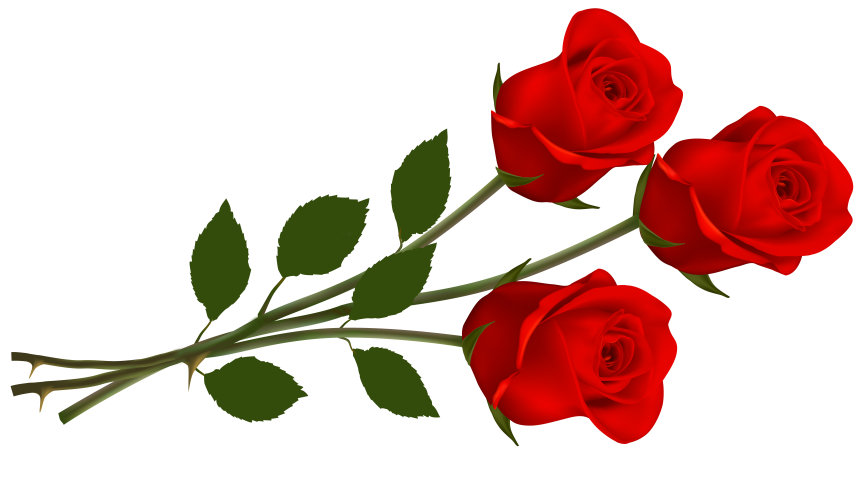 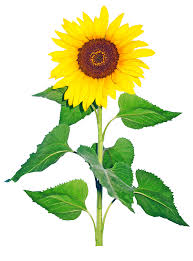 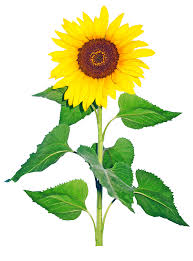 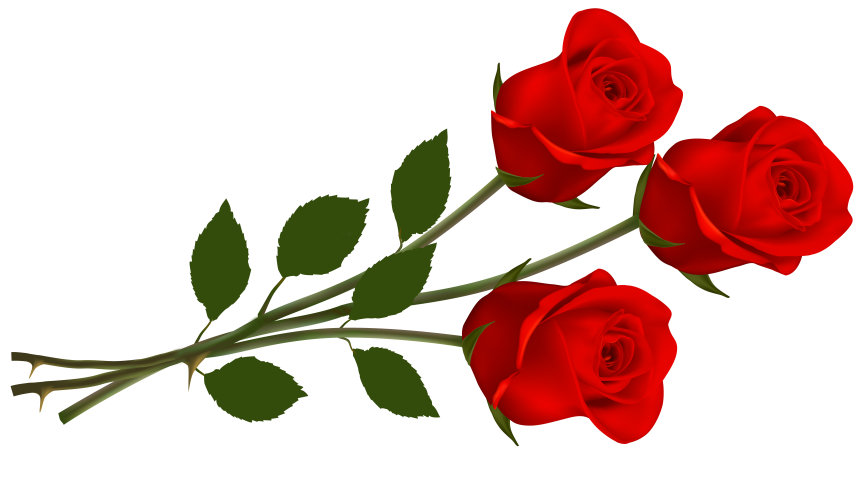 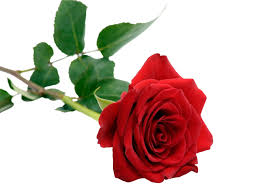 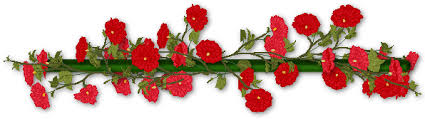 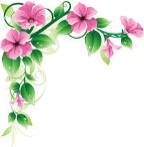 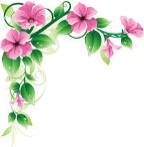